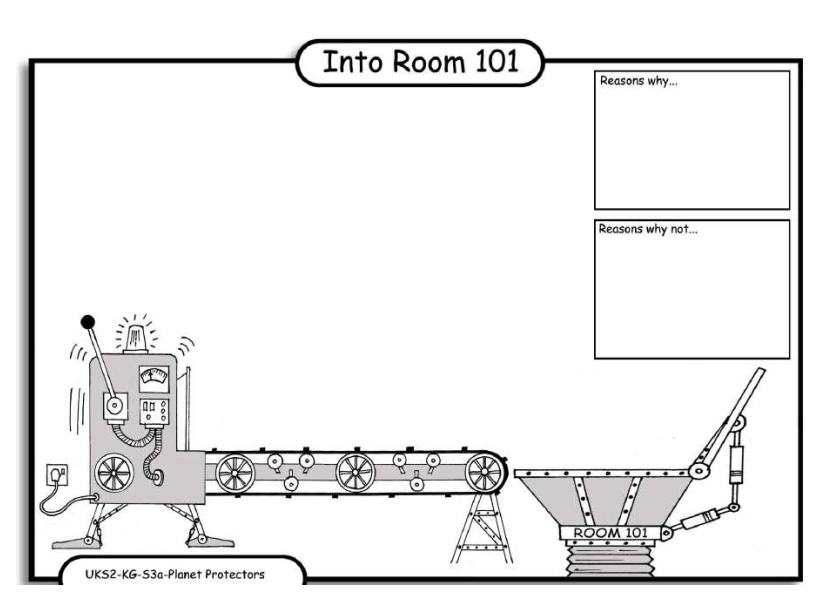 LO: Debating.    4.10.2013    Edmond and Alistair
Reasons why:
It is bad for the world because people mite
Slip owver and brace
Something.
Reasons why:
 Too much rubbish in the street mite hurt the world because animals  will get hurt.
Reasons why:
A bin is bad because too mutch rubbish will  be a mess and corses rats.
Reasons why:
Litere is bad for the world because it smelse  descusting and people mite fanet.
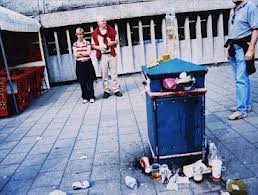